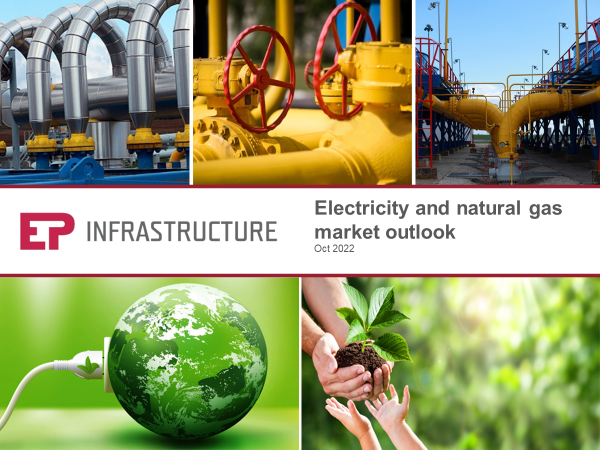 Introduction
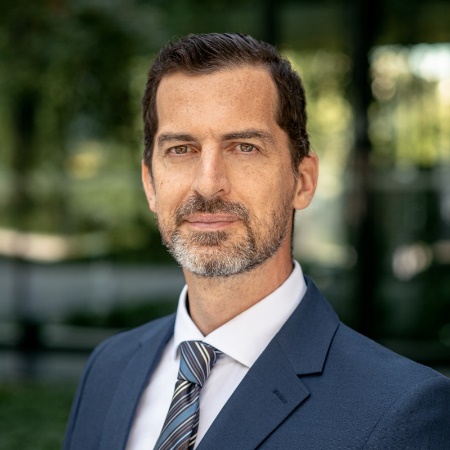 Roman Filipoiu
Director of Finance and regulatory affairs
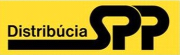 SPP – distribúcia, a.s.

Operating more than 33 thousand km of pipelines
More than 1500 employees
EBITDA ~330 mil. EUR
Member of the board of directors
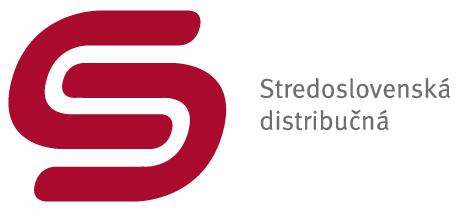 Stredoslovenská distribučná, a.s.

Operates more than 34 thousand km of power network
More than 1300 employees
EBITDA ~200 mil. EUR
Plynárenská metrológia
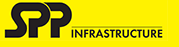 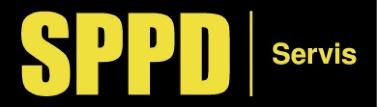 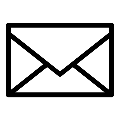 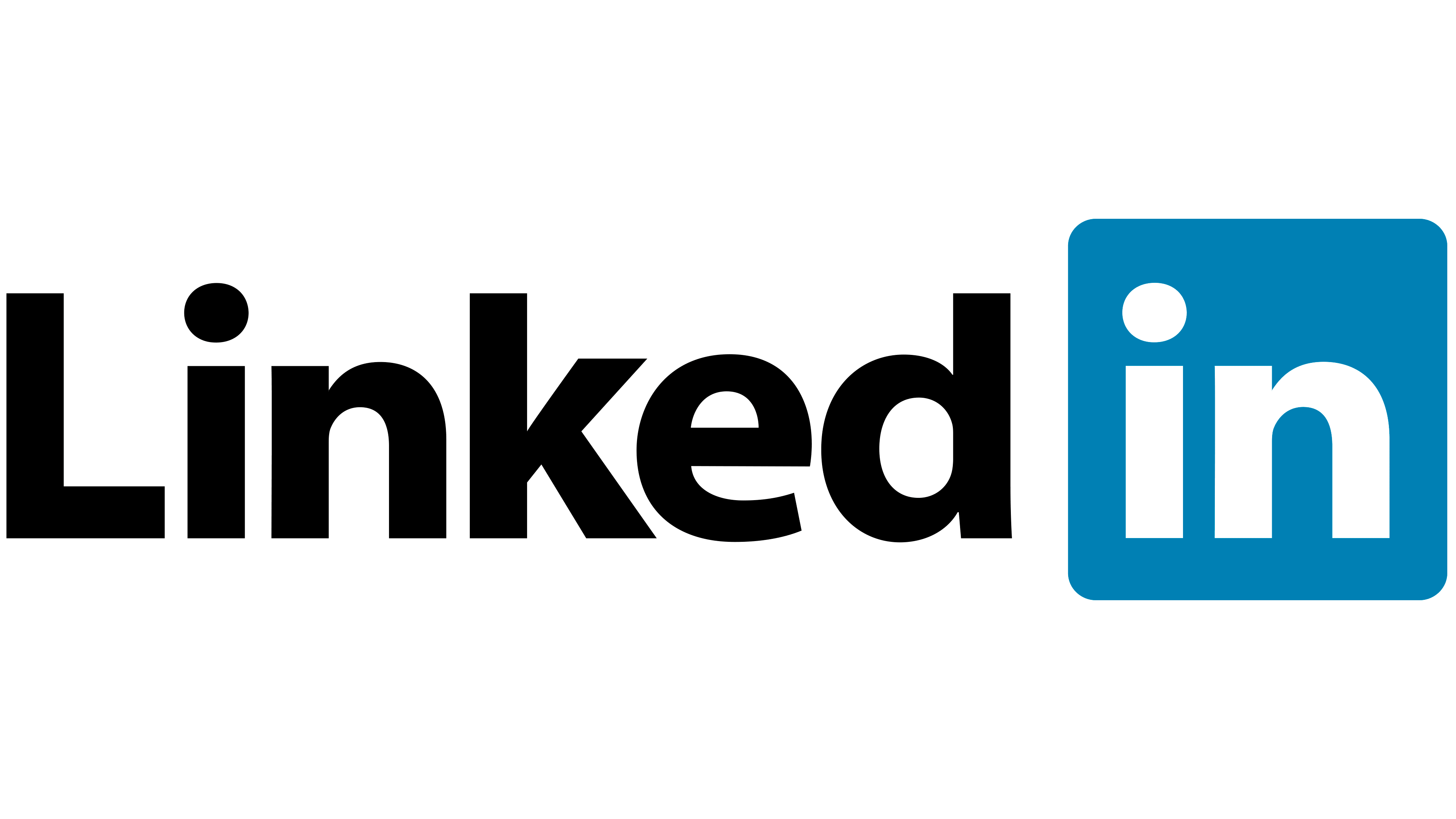 roman.filipoiu@spp-distribucia.sk
https://www.linkedin.com/in/roman-filipoiu/
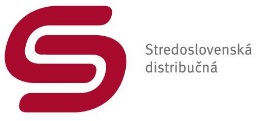 EU electricity production by source
EU is producing stable 3 ths TWh of energy per year
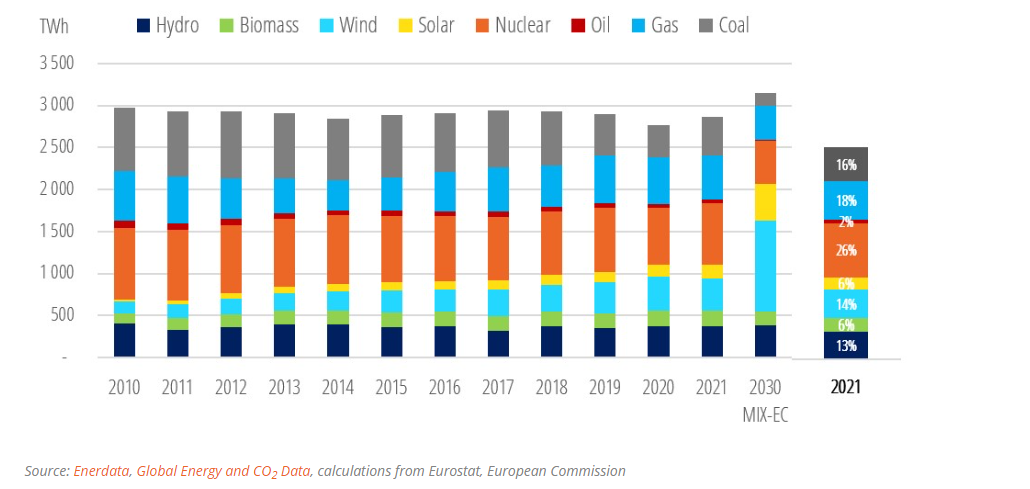 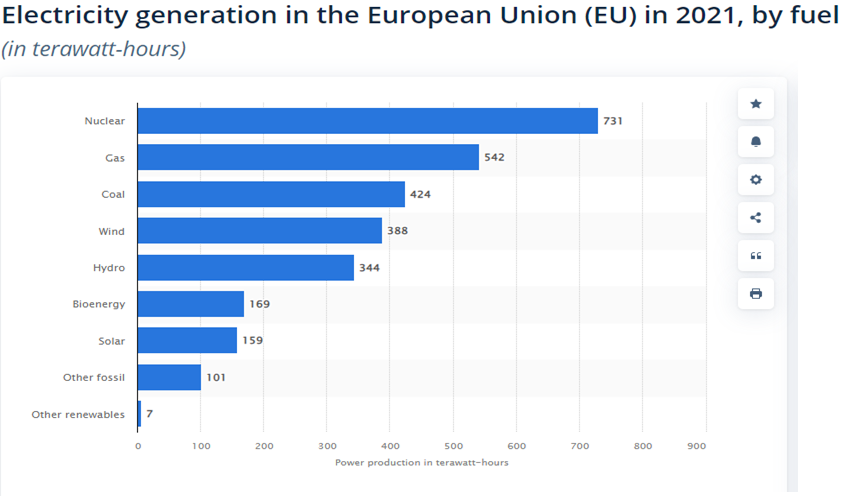 The general policy of EU is to turn from fossil fuels to renewable sources
At the moment, nuclear is considered a clean fuel; natural gas is a transitory fuesl
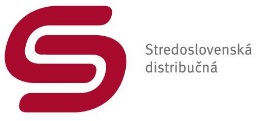 EU electricity production by source
Net installed electricity generation capacity in Europe in 2021
Base-load
RES
Flexibility including predictable renewables
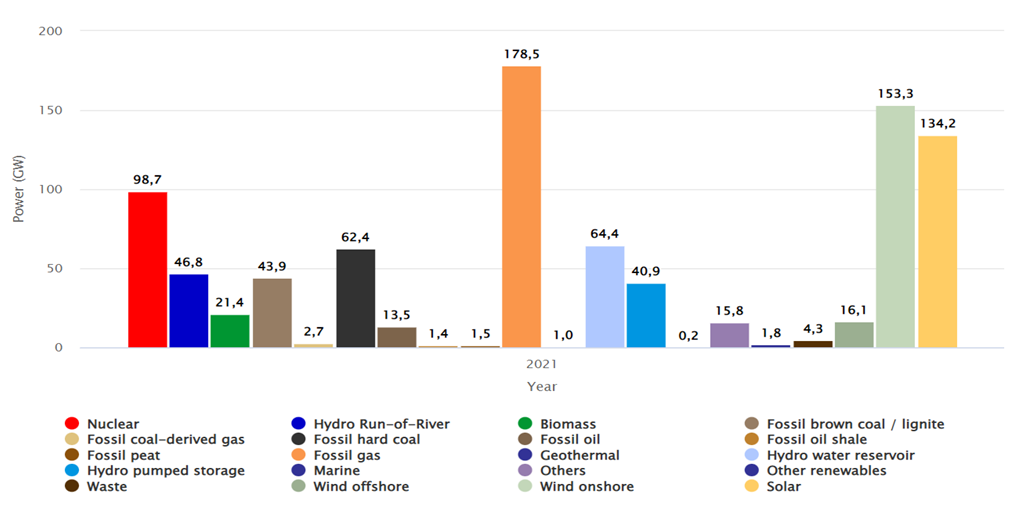 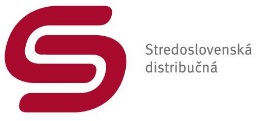 Electricity price peak in summer 2022
French nuclear production vs electricity price
Natural gas contracts (TTF – EUR/MWh)
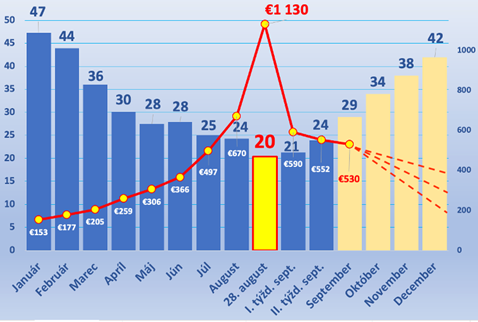 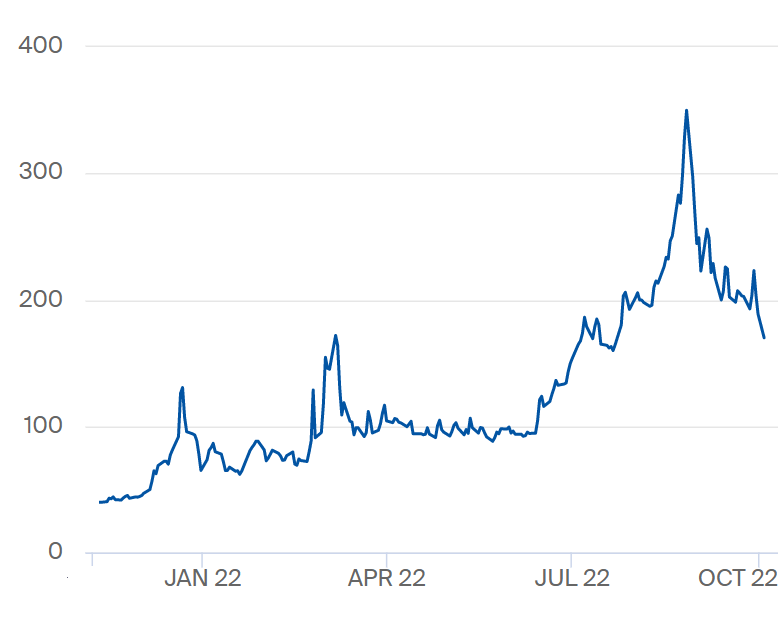 France usually exports the excess electricity it produces. But this year it has become a net importer, meaning that neighbouring countries are burning additional gas to generate electricity for France just as Europe is otherwise trying to conserve supplies for the winter.
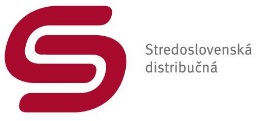 European gas balance (YTD = 1/1/2022 – 31/8/2022
European consumption 2022 could be around 534 bcm
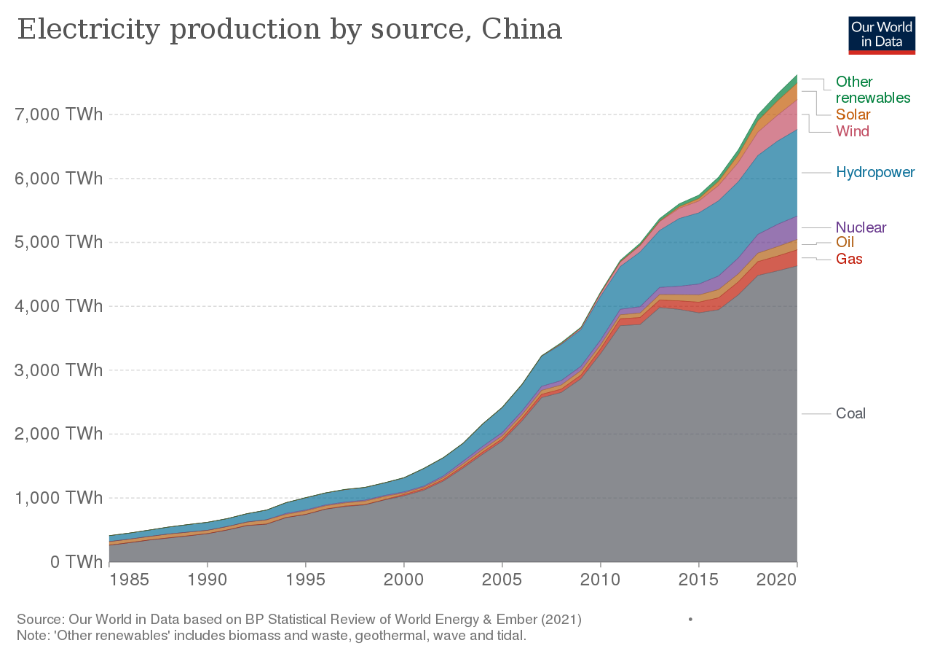 * 2022 – YTD as of 31/8/2022
EU storage fullness at 89,3% (3.10.2022)
Other countries can well absorb the portion of natural gas saved by Europe
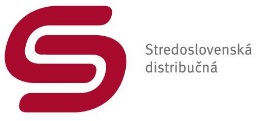 Russian flows influencing European gas prices
GPE current Revenues
GPE avg. daily Revenues
2017-2021
Projection of Natural gas consumption in Europewithout Russian Gas
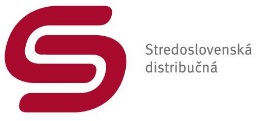 5y avg. Consumption
Reduced Consumption
New eff. lique. coming online 
2024 = +36 bcm
2025 = +44 bcm
2026 = + 80 bcm
New eff. lique. coming online 2022-23 = +16 bcm
Cumm. Eff. Lique. Cap. up to 2026 = 176 bcm
2022-24 – full replacement of RU gas is not possible without demand destruction;
2025-2026 – provided the construction of suitable infrastructure, it is possible to cover the natural gas reduced need even without Russian supplies. However, a sufficient LNG supply on global market and supply swaps of Norwegian / N. African gas between European countries is a prerequisite.
In the near future, the Russian gas supply disruption does not appear to be a possible alternative for Europe due to LNG limitations on:
liquefaction production, shipment capacities, infrastructure capacities
8